Economic Policy
Monetary Policy
1
Monetary Policy
Content
Introduction

Objectives

Instruments

Institutions

Transmission channels
2
Monetary Policy
Stabilization Policy
aim: maintain a healthy level of economic growth and minimal price changes; to smooth the economic cycle
3
Fiscal Policy
Overview
Money is old device, but the concept of monetary policy (MP) emerged during interwar period

It emerged after hyperinflation experiences of the 1920s and the Great Depression in 1930s

During 50s and 60s MP was eclipsed by ﬁscal policy and primarily concentrated on minimizing the cost of public borrowing

In the 70s the role of MP was reassessed as a consequence of the made in the response of the inflationary shocks (+ independence)

By the late 90s MP geared toward achieving price stability

Financial crisis in 2008 highlighted the role of CB as guarantors of ﬁnancial stability, CB engaged in unconventional MP actions
4
Monetary Policy
Overview
5
Monetary Policy
Terms
inflation = an increase in the general price level in the economy

zero inflation = constant price level

deflation = price level falls

rising inflation = the price level is increasing at an increasing rate

disinflation = falling inflation (the inflation rate is falling)

core inflation = change in the costs of goods and services but does not include those from the food and energy sector
6
Monetary Policy
What’s wrong with inflation?
redistributing income from creditors and those on nominally fixed incomes to debtors
decline in nominally fixed incomes (like pensioners)

decline in real interest rates
real interest rate (%)= nominal interest rate (%) − the inflation rate (%) (Fisher equation)

large price changes create uncertainty, and make it more difficult for households and firms to make decisions based on prices

menu costs (the resources used in setting and changing prices)

shoe leather cost (inflation increases the opportunity cost of holding cash; it is still needed to carry out transaction => more „trips to bank“)
7
Monetary Policy
What’s wrong with deflation?
when prices are falling, households will postpone consumption (because they expect goods will be cheaper in the future)

redistributing income from debtors to creditors and those on nominally fixed incomes
increase in nominally fixed incomes (like pensioners)

increase in real interest rates
8
Monetary Policy
Inflation x deflation
a little bit of inflation is a good thing, as long as it remains stable

some amount of inflation gives the central bank more ability to boost the economy

low inflation fosters investment

low inflation helps with downward wage and price rigidities
9
Monetary Policy
What do central banks do?
Central banks: an institution that manages the currency and monetary policy, and oversees their commercial banking system

issue banknotes

provide banks with liquidity

impose compulsory reserves on commercial banks

act as ’lender of last resort’ to banks
10
Monetary Policy
Liquidity provision
to maintain price stability and promote a safe and efficient payment system

Liquidity is provided through:
open market operations (purchases of ﬁnancial assets by the CB from commercial banks)

repurchase agreements or repos (short-term agreement between CB and commercial bank under which commercial bank sells a security to the CB and CB provides commercial bank with liquidity; CB holds the corresponding assets for a ﬁxed period)

In so doing central banks set price of liquidity and control the quantity of base money.

CB can also inﬂuence the banks’ lending behaviour through reserve requirements (the amount of funds that a bank holds in reserve to ensure that it is able to meet liabilities in case of sudden withdrawals).
11
Monetary Policy
Lender of last resort
Commercial banks turn to their lender of last resort (CB) when they cannot get the funding they need for their daily business.

This can happen in periods of financial crisis, when banks may have doubts about lending to each other and lots of people may suddenly want to withdraw their money from their bank account.

CB helps protect people and businesses from the difficulties that can arise when banks are in trouble.
12
Monetary Policy
Central bank credibility
CB credibility is very important for eﬀective MP.

How can CB enhance its credibility?
By adequate institutional design (independence, transparency and accountability)

By tying its hands: exchange rate peg, monetary policy rules

By selecting conservative central bankers, i.e. more adverse to inﬂation than the average of society

By incentive contracts
13
Monetary Policy
Communication
communicating relevant information about macroeconomic fundamentals, the condition of ﬁnancial institutions and the ﬁnancial sector more generally, and the conduct of policy can reduce uncertainty.

Their communication diﬀers quite a lot
ECB Press conference (ECB)

Disclosure of meetings minutes and individual votes

Disclosure of expected interest rate path by Swedish Riskbank, Bank of Norway, Fed
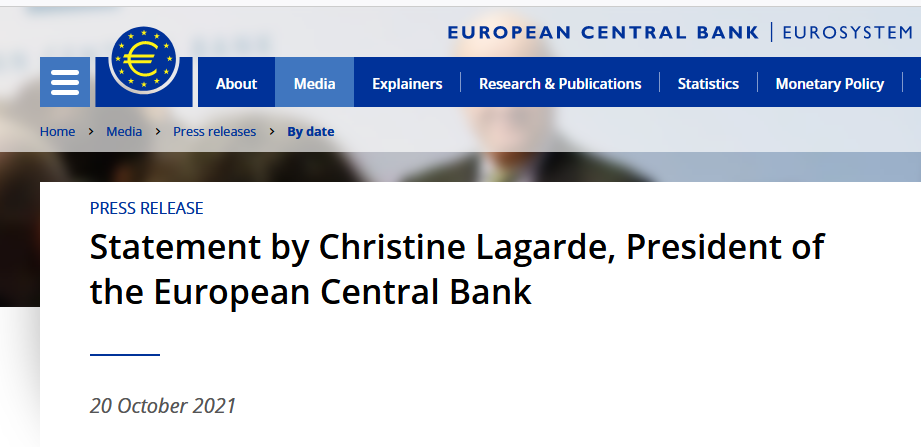 14
Monetary Policy
Importance of CB independence
Why is CB independence so important?
independent central bank is insulated from the political pressures

ﬁscal policy tends to follow a political business cycle, if central banks were subject to political approval, monetary policy would also follow this volatile pattern

elected politicians do not have enough knowledge to conduct monetary policy

If the CB was hold to political interests, the government could accumulate large budget deﬁcits then turn to the CB to pay oﬀ its debts
15
Monetary Policy
CB independence
Increasing number of countries granted full independence to their CB during 1990s and 2000s.
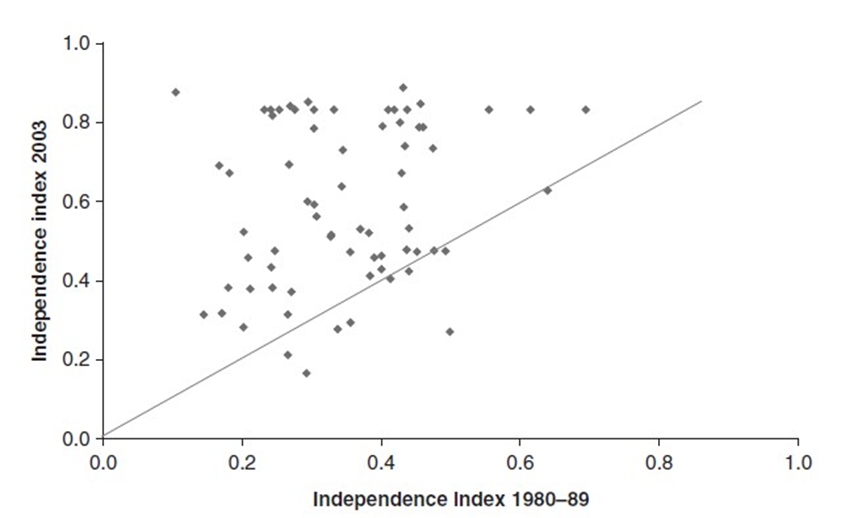 16
Monetary Policy
CB independence and inﬂation
This institutional move to independence resulted from the better ability of independent CB to cope with the inﬂationary pressures
17
Monetary Policy
Central bank independence
Consider three measures of CB independence:
instrument independence: the central bank is free to set any monetary policy instrument

goal independence: the central bank is free to set its own goals for monetary policy

political independence: the central bank is able to conduct monetary policy without legislative inﬂuence
18
Monetary Policy
Central bank independence
Turkey
Venezuela
19
Monetary Policy
The objectives of monetary policy
The objectives of MP have varied signiﬁcantly over time:
in 70s CB had broad mandates involving diﬃcult trade-oﬀs between alternative targets

after inﬂation period during 70s price stability emerged as dominant goal

some CBs pursue other objectives simultaneously

after ﬁnancial crisis 2007-09 discussion about gearing MP more towards ﬁnancial stability
20
Monetary Policy
The objectives of MP: price stability
Maintain the real value of money

Most central banks aim at keeping inflation rate

Inﬂation should be neither too high:
Shoe leather costs, menu costs, redistribution eﬀects, implicit taxation, risk of hyperinﬂation,..

Ex: Germany in the 1920s, Argentina in the 80s, Zimbabwe in the 2000s,..
21
Monetary Policy
The objectives of MP: price stability
… nor too low

Risk of deﬂation and liquidity trap (interest rates are low, saving rates are high => MP is ineffective)

=> Most central banks have objectives between 1-3 %
22
Monetary Policy
The objectives of MP: exchange rate stability
Until 90s transition countries relied on a ﬁxed exchange rates as a means of controlling inﬂation

MP of many European countries focused on maintaining the external value of the currency vis-à-vis some larger country (Austria and Germany)

The attraction of ﬁxed exchange rates has faded away in recent years

Apart from China, only smaller countries (Denmark, some Caribbean countries) continue peg their exchange rate
23
Monetary Policy
The objectives of MP: output stabilization
MP can be used to stabilize aggregate demand, i.e. support demand through an expansionary MP in recession and a restrictive MP when demand is ballooning.

The rationale for counter-cyclical MP goes back to the Great Depression in 1930s.

But desirability and eﬀectiveness of counter-cyclical MP are debated because of time lags which can transform MP into a procyclical policy.
24
Monetary Policy
The objectives of MP: full employment
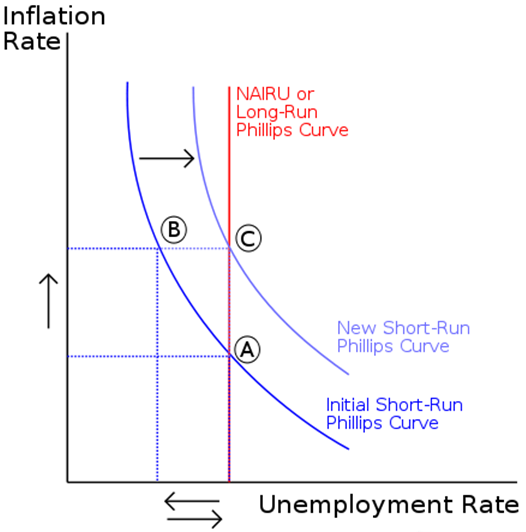 full employment was one of the leading objectives of the central bank (it was mostly abandoned at the end of the 20th century)

full employment is still a relatively important objective (most central banks would take action if employment starts keeping up)
25
Monetary Policy
The objectives of MP: ﬁnancial stability
Financial stability: proper functioning of banks and financial markets

Usually not a formal objective

Lender of last-resort; CB regulates and controls commercial banks

Responsibility of the CB as a lender of last-resort to banks is inevitable, but should be exerted with great caution because of:
Moral hazard problem

Possible incompatibility with price stability
26
Monetary Policy
The mandates of four central banks: US Fed
Legal vehicle
Full Employment and Balanced Growth Act (“Humphrey Hawkins Act”) of 1978

Objectives:
maximum employment (without a fixed goal for employment)

stable prices, meaning low, stable inflation (2 % p. a.)

(financial stability)
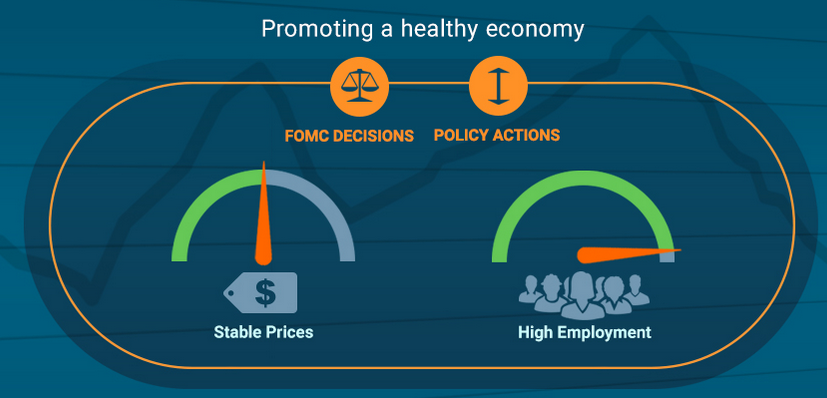 27
Monetary Policy
The mandates of four central banks: ECB
Legal vehicle
EU Treaty (since Maastricht Treaty of 1992) Article 127

Objective
maintain price stability (2 % over the medium term)

without prejudice to the objective of price stability, the ECB shall support the general economic policies in the EU with a view to contributing to the achievement of the objectives of the EU

financial stability is not an explicit goal of ECB
28
Monetary Policy
The mandates of four central banks: Bank of England
Legal vehicle
Bank of England Act, 1998

Objective
price stability; deﬁnition of price stability belongs to government (2 %)

without prejudice to the objective of price stability, BoE shall support the economic policy of the government, including its objectives for growth and employment

(financial stability)
29
Monetary Policy
The mandates of four central banks: Bank of Japan
Legal vehicle
Bank of Japan Law, 1997

Objectives
price stability (inflation 2 % p.a.), thereby contributing to the sound development of the national economy.„

(financial stability)
30
Monetary Policy
Mandates of CB: key diﬀerences
US Fed has dual mandate of full employment and price stability, while ECB and BoJ have not

ECB, Fed and BoJ decides on objectives, while BoE do not

Crisis has prompted fresh discussion on the central bank role in ﬁnancial stability
Example: creation in 2011 of European Systemic Risk Board chaired by ECB President
31
Monetary Policy
Theories
32
Monetary Policy
Theories
the short-run nominal rigidities
major explanation for the short-run disconnect between monetary growth and inflation is the existence of nominal rigidities

rise in money supply increases the real value of monetary holdings, which affects other real variables (decrease in real interest rate and increase in real consumption)

the short-run impact of MP on real variables relies on incomplete price adjustment
33
Monetary Policy
Standard instruments of monetary policy
open market operations (refinancing operations)
used for steering interest rates in the economy

executed in the form of repo operations (CB accepts liquidity from banks and in return transfers eligible securities to them as a collateral or CB provides with liquidity to commercial banks)

automatic facilities
used for providing and depositing liquidity overnight
deposit facility: commercial banks may overnight deposits of surplus liquidity with the CB

marginal lending facility: commercial banks may overnight obtain liquidity from the CB

minimum reserves
every commercial bank is required to hold minimum reserves on its account with the CB

the role is declining
34
Monetary Policy
C.S. Instruments of European Central Bank (ECB)
Minimum reserves (1 % of the demand deposits and of time deposits shorter than two years)

Two overnight standing facilities:
Marginal lending facility (high rate): -0.50 %

Marginal deposit facility (low rate): 0.25 %

Weekly reﬁnancing operations (competitive bids through which ECB provides liquidity against collateral
=> reﬁnancing rate (the main rate of Eurosystem): 0 %

These three rates are sometimes called leading interest rates. Interbank rate (EURIBOR) ﬂuctuates between ﬂoor and ceiling rate and in normal time close to reﬁnancing rate.
35
Monetary Policy
Historical ECB rates
36
Monetary Policy
Historical Euribor rates
37
Monetary Policy
Negative interest rates
when the economy is in a slump, nominal interest rate of zero may not be low enough to get the economy going again

negative interest rate => banks are more likely to chargé lower interest rates on loans to customers => boost GDP growth and inflation

it can raise financial instability (it can lead to housing or stock market bubble)
38
Monetary Policy
Negative interest rates
39
Monetary Policy
Quantitative easing (QE)
aim: to increase aggregate demand by buying assets, even when the policy interest rate is zero

CB buys bonds (both government and corporate) and other financial assets (it creates additional base money)

This decreases the yield and intrest rate on bonds

QE lower the cost of borrowing throught the economy, including for the governement

This boost spending and AD
40
Monetary Policy
Quantitative easing (QE) in UK
2009 – Financial crisis

2012 – Eurozone debt crisis

2016 – Brexit referendum result

2020 – Coronavirus pandemic
41
Monetary Policy
Reﬁnancing rates and interbanking market rate in euro area
42
Monetary Policy
Reﬁnancing rates in the US, UK, the euro area and Japan
43
Monetary Policy
Transmission channels of MP
Transmission channels: the way monetary policy decisions aﬀect output and inﬂation
44
Monetary Policy
The interest rate channel
Traditional Keynesian channel:
Monetary expansion in the presence of nominal rigidities leads to a fall in the interest rate, hence to a revival of investment and durable-goods consumption and via multiplier aﬀect to rise of aggregate demand (AD) => inflation

Uncertainty: CB can directly aﬀect overnight nominal interest rate, while AD rather depends on expected real long-term interest rates.
45
Monetary Policy
The asset-price channel
Lower interest rate raises asset prices held by households, who in turn partially consume this extra wealth, which then stimulates AD => inflation

The importance of this channel has increased as a consequence of the general rise in the wealth-to-income ratio.
46
Monetary Policy
The credit channel
Lower interest rates stimulate commercial banks to relax credit constraints and hence to stimulate credit supply => AD => inflation
47
Monetary Policy
The foreign-exchange channel
lower the interest rate, demand for that country’s bonds declines: international investors are less attracted to their financial assets
with the demand for bonds lower, the demand for the currency to buy those bonds declines => the decline in demand for the currency will liead to depreciation

lower policy rates stimulate net exports through an exchange-rate depreciation (Mundell-Fleming)

important in small, open economies
48
Monetary Policy
Bank of England transmission mechanism
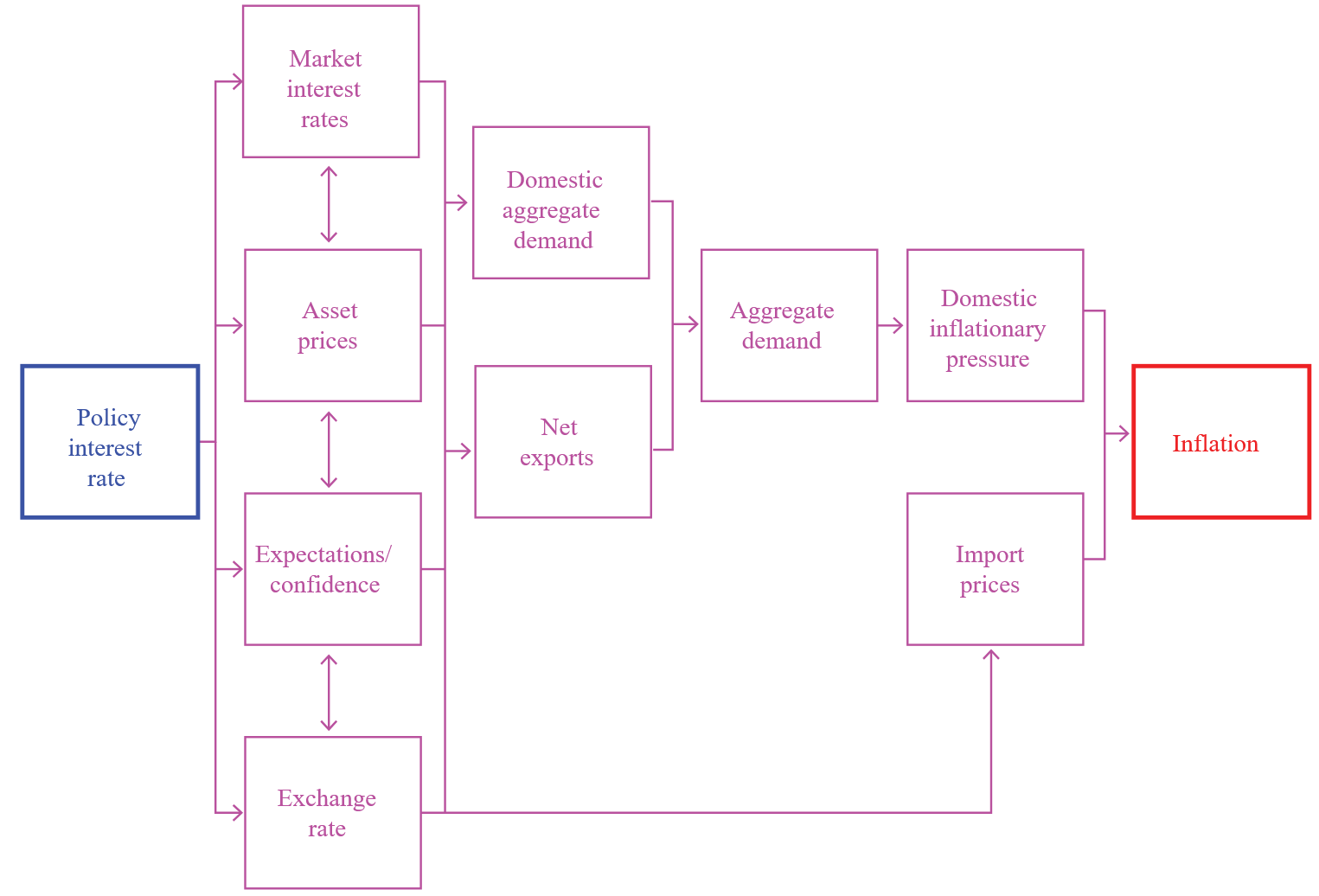 49
Monetary Policy
Reference textbook
Benassy-Quéré, A. et al. Economic Policy: Theory and practise. Oxford University Press, 2010. Chap. 4.
50
Monetary Policy
51
Monetary Policy